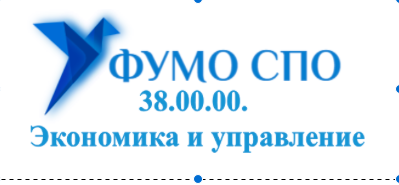 Второе расширенное совместное совещание СПК Финансовых рынков и ФУМО СПО УГПС Экономика и управление
Входная рамка квалификаций для обучающихся по специальности 38.02.01 «Экономика и бухгалтерский учет (по отраслям)»
Преподаватель ВКК ПЦК «Экономические и учетные дисциплины» 
Московского финансового колледжа 
Финансового университета при Правительстве Российской Федерации
Иванова С.В.
Рабочая группа по специальности 38.02.01 «Экономика и бухгалтерский учет (по отраслям)»
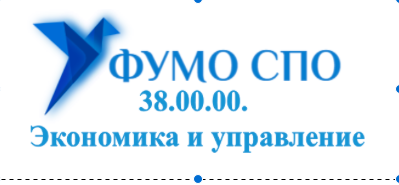 Профстандарты для актуализации:
Предложения РГ по актуализации Профстандарта "«Бухгалтер», (Приказ Министерстватруда и социальной защиты Российской Федерации от 21.02.2019 г. №103н"
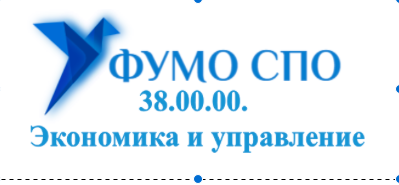 Предложения РГ по актуализации Профстандарта "«Бухгалтер», (Приказ Министерстватруда и социальной защиты Российской Федерации от 21.02.2019 г. №103н"
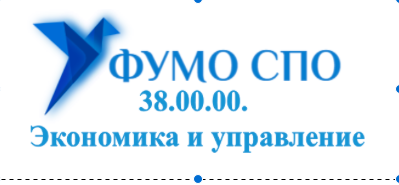 Предложения РГ по актуализации Профстандарта "«Бухгалтер», (Приказ Министерстватруда и социальной защиты Российской Федерации от 21.02.2019 г. №103н"
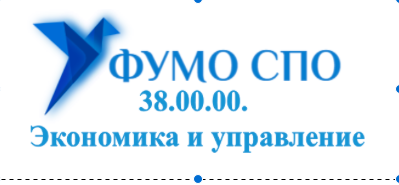 ИТОГИ по актуализации ПС «БУХГАЛТЕР»:
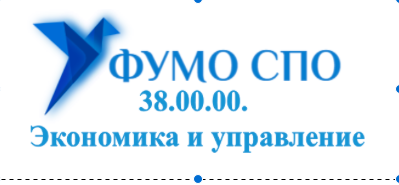 Предложение ввести новую должность (профессию) – «Помощник бухгалтера» (3 уровень квалификации).  Разработаны ОТФ, ТФ, ТД;

Разработаны ОТФ (ТФ, ТД) для бухгалтера 4 уровня квалификации;

Предложение новой ОТФ (3 новых ТФ), 3 новые ТФ, в т. ч. по закупочной деятельности в действующую ОТФ -  для бухгалтера 5 уровня квалификации;
Подготовлено описание ОТФ в разрезе ПС в соответствии с утвержденным СПКФР проектом квалификации (Таблица Приложение 3) ;

ЗАДАЧА – интервьюирование работодателей.
В разработке - Предложения РГ по актуализации Профстандарта "«Аудитор», (Приказ Министерстватруда и социальной защиты Российской Федерации от 19.10.2015 г. №728н"
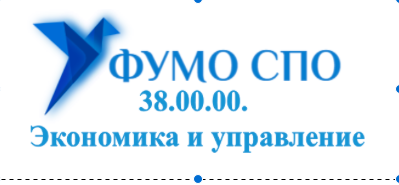 Разработка актуализации ПС «АУДИТОР»:
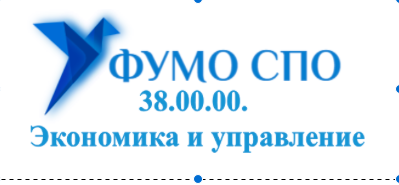 Проведено выборочное интервьюирование работодателей;

Подготовлен предварительный вариант описания ОТФ в разрезе ПС в соответствии с утвержденным СПКФР проектом квалификации (в соотв. Приложением № 3);

ЗАДАЧА – обсуждение и согласования предложений членами РГ.

В разработке предложение ввести новые должности (профессии) – «Ассистент аудитора», «Помощник аудитора» (4-5 уровень квалификации). 

Разрабатываются ОТФ (ТФ, ТД) для 5 уровня квалификации.
Рабочая группа по специальности 38.02.01 «Экономика и бухгалтерский учет (по отраслям)»
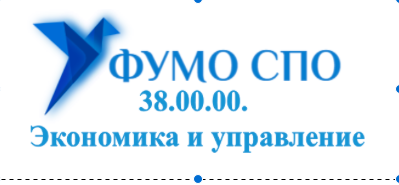 Профстандарты для актуализации: